SOAS: Self Organizing & Autonomous Systems
from controlling the predictable to managing the unpredictable

Research funded by ETP AMSN (200 KEURO phase 1)
For detailed information and documentation click: CMap ZOAS overview
2
Tony van Vliet
Self Organizing & Autonomous Systems
from controlling the predictable to managing the unpredictable
Issue

Strengths: rich assets, multi-sector, multi-domain, multi-disciplinary, multiple applicable technologies
Weakness: fragmented, ‘bewust onbekwaam’
Opportunities: complex (wicked) problems  (Grand Challenges, TopSectoren, BigSociety,….)
Threats:losing ‘right to play’
(expected) Results

Targeted sensor development  (AMSN) 
Control Rooms (interaction design)
Multi-stakeholder collaboration (goal setting)
(Cyber)security (anomaly detection)
E-freight systems (autonomous parcels)
Smart Grids (distributed power generation)
Living Labs (evidence based CD&E)
………………………..
SOAS
Approach

ETP SOASroadmaps with stakeholdersnetwork thinking and representationsystem dynamics & agent based modellinganomaly detection & pattern recognitionself learning algorithmsmeta data architecture 
Community buildingwithin and between stakeholders and disciplinesgoal synchronization, shared values, appreciation of diversity, crowd sourcing
R&D enhancement in ETP’s & VP’sawareness of ‘adaption, robustness & learning’system behavior is emergent in complex systems
Impact





External
	Enhancing competivenessFacilitating fair and sustainable societiesCombining people and knowledge

InternalSatisfaction & ProductivityCreativity & InnovationAdaption, Robustness & LearningTrust & Prosperity
3
Tony van Vliet
Self Organizing & Autonomous Systems
Overview
Issue
Research agenda for SOAS
Approach (iterative) 
What is self organization
Business opportunities with SOAS
Sensible approach
Results
No Holy Grail
Business opportunities
TNO state of the SOAS art
Connecting Stakeholder and Researcher networks 
Validation approach
Consequences
Controlling Entities ►Managing Relationships
What can TNO do
From: Transportation networks in termite nests Andrea Perna, Sergi Valverde, Guy Theraulaz, Christian Jost
4
Tony van Vliet
Self Organizing & Autonomous Systems
Issue: Research Agenda
Primair doel van het onderzoek (2012) is om een heldere, goed onderbouwde visie op de potentie en (toekomstige) rol van zelforganiserende-autonome systemen te ontwikkelen, resulterend in een TNO-brede research & innovatie agenda. Deze agenda moet duidelijk maken waar TNO onderscheidend kan zijn en de kansen liggen. 
Hiertoe identificeren we de leidende principes van zelforganisatie in de verschillende domeinen – technische, biologische, sociale domeinen – en brengen deze bij elkaar door gebruikmaking van verschillende use cases. 
Afhankelijk van de uitkomst van dit eerste deel van het onderzoek zal tevens een meerjarenplan voor de opzet van een ETP op het terrein van zelforganiserende-autonome systemen worden opgesteld.
De lange termijn ambitie is om als TNO (waar nodig met externe partners) de onderliggende technologieën zodanig te laten samenwerken, en mogelijk ook zelf verder te ontwikkelen, dat er binnen 2-5 jaar toepassingen op alle TNO thema’s met grote maatschappelijke impact gerealiseerd worden. Hiervoor lijkt een meerjarig ETP een goed instrument. 
Source (KIP ZOAS v1.4)
5
Tony van Vliet
Self Organizing & Autonomous Systems
Point-paper, CMaps…orientation
Roadmaps of complex stakeholder issues (systems and tipping points)
Validation of Approach with ‘SOAS’ scientists
Feedback of insights
Phase 2       Go or No-Go
Approach: Iterative
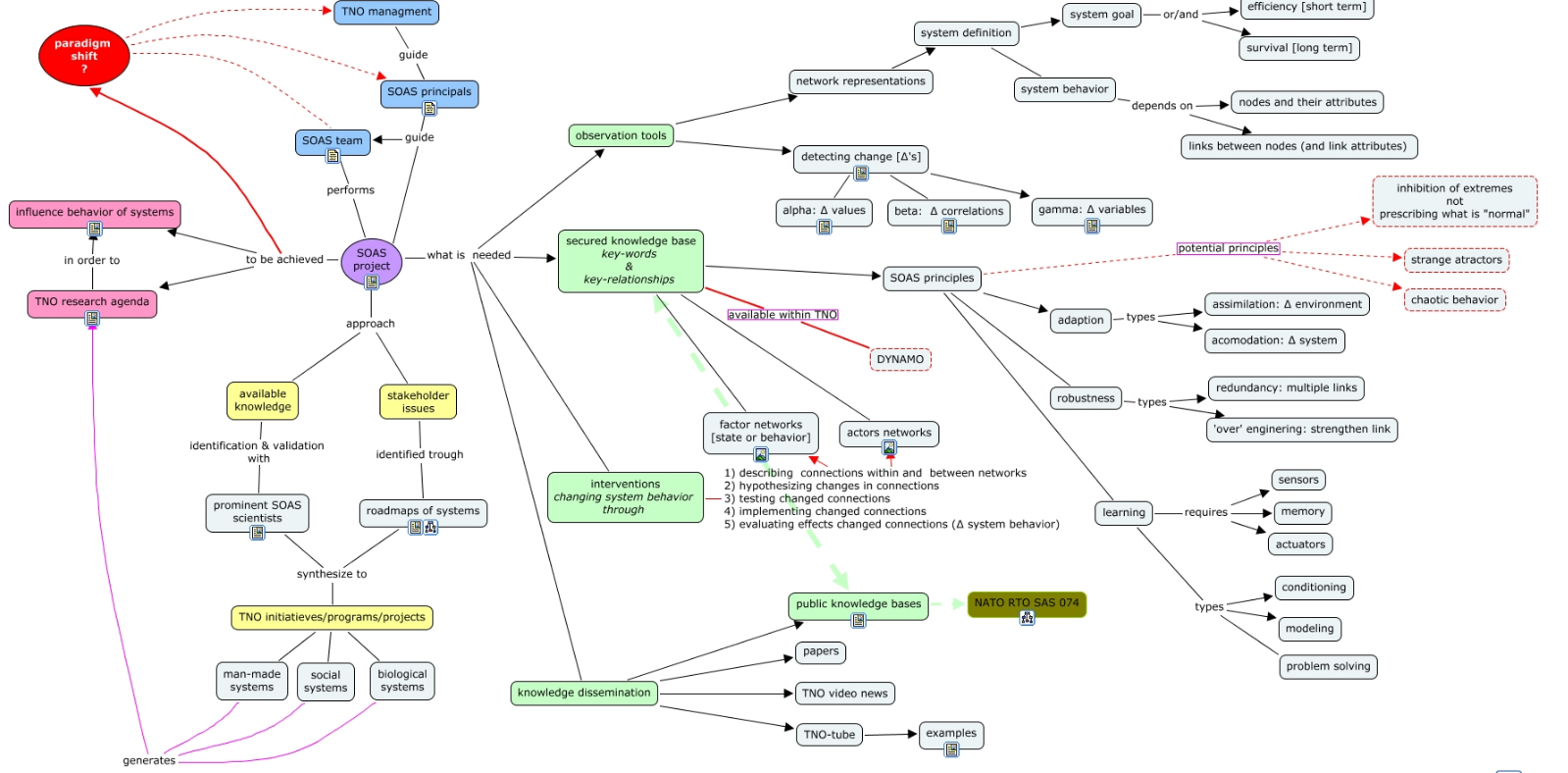 6
Tony van Vliet
Self Organizing & Autonomous Systems
Results: no holy grail
Wikipedia defines self-organization as the process where a structure or pattern appears in a system without a central authority or external element imposing it through planning. This globally coherent pattern appears from the local interaction of the elements that make up the system, thus the organization is achieved in a way that is parallel (all the elements act at the same time) and distributed (no element is a central coordinator).
http://en.wikipedia.org/wiki/Self-organization
Identified SOAS principles
Adaption through assimilation (environment) and/or accommodation (system)
Robustness through ‘over engineering’ and/or multiple links
Learning
Hard wiring (conditioning)
Heuristics (if-then rules)
Problem solving (out of the box)
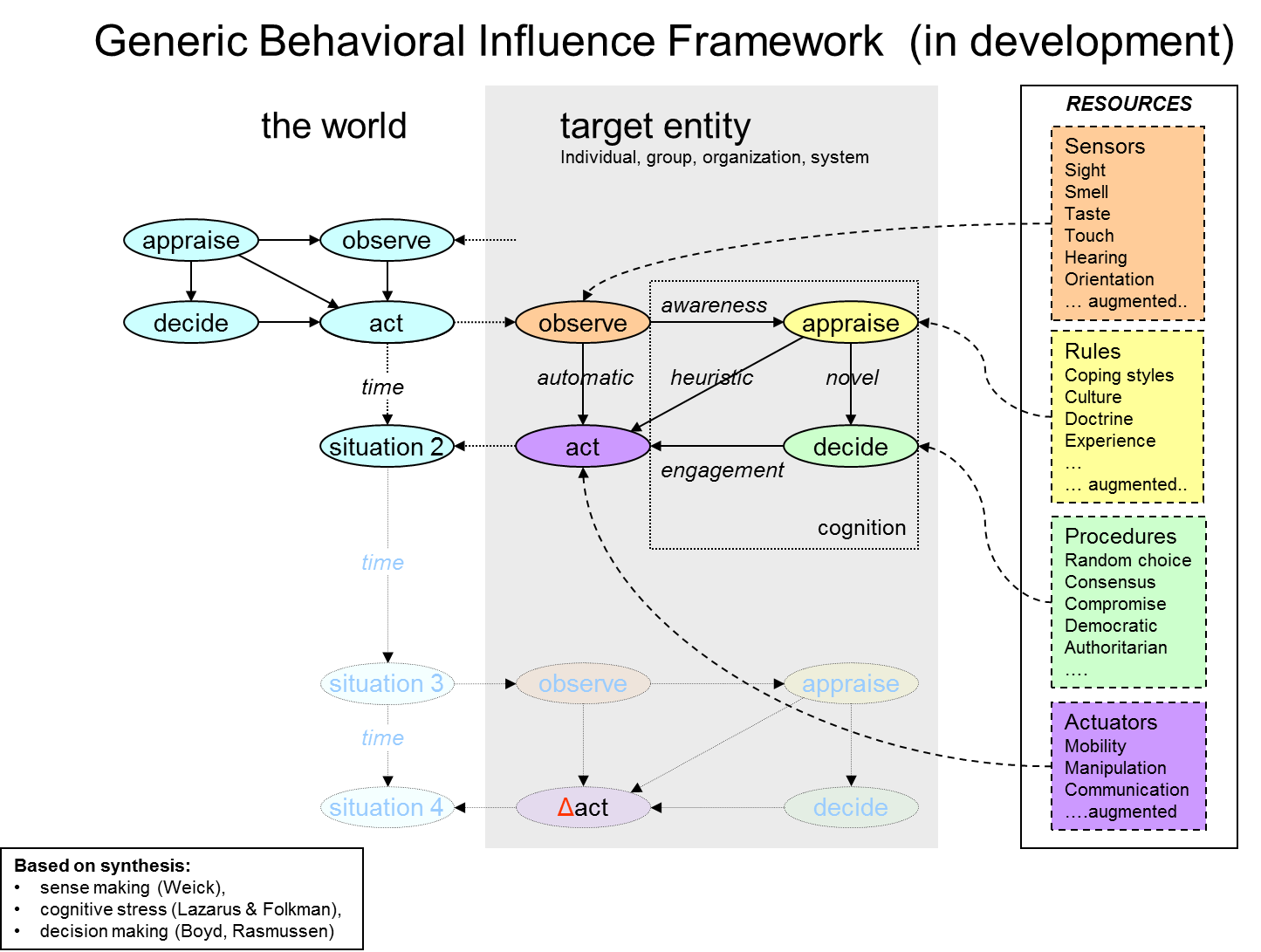 7
Tony van Vliet
Self Organizing & Autonomous Systems
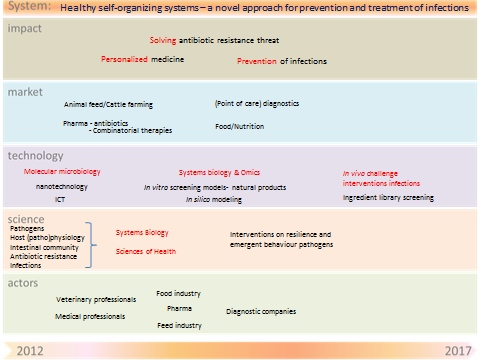 Results: Business Opportunities
System RoadMaps
Ecological
Biological Systems
Social
Work Organization
Organization of Collaboration
ICT & citizens
Man Made
Communication networks
Logistical systems
Summary
Man made systems are ripe for application of self organization to achieve efficiency whilst enhancing effectiveness
Social systems are in part self organizing, but how to manage/influence these, knowing that control is not possible
Ecological systems are self organizing, but how can we exploit these without disruptions
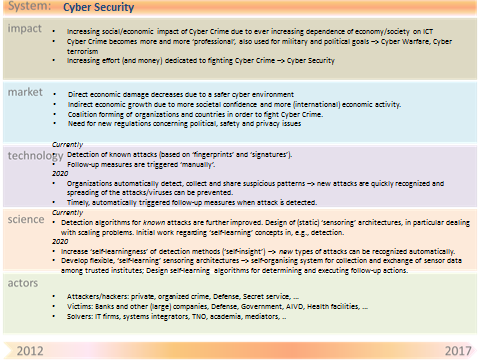 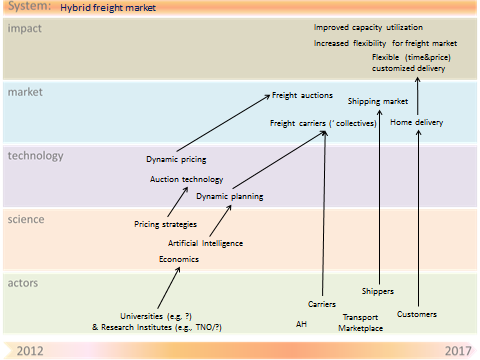 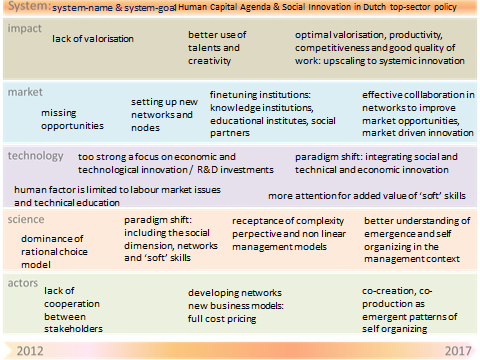 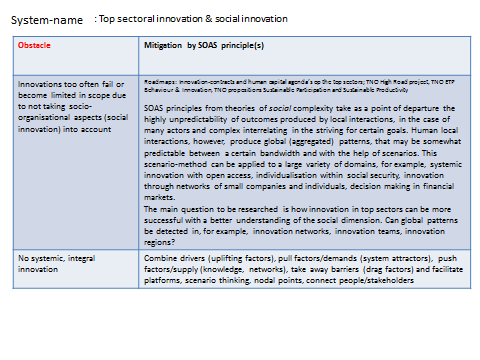 8
Tony van Vliet
Self Organizing & Autonomous Systems
Results: Business Opportunities from RoadMaps(note, the table can be seen in full, but not in the ppt presentation mode)
9
Tony van Vliet
Self Organizing & Autonomous Systems
Results: TNO state of the SOAS art
SOAS principles are applied, but….
Disjoint researcher networks
Disjoint stakeholder networks
Disjoint knowledge networks
Technology is available but…not used to its fullest potential
Domain knowledge is high, particularly when combined (in comparison to others)
Multitude of disciplines in one system (TNO)
Multitude of technologies in one system (TNO)
Transfer of insights across disciplines limited
Complexity is too often reduced to linearity
….
10
Tony van Vliet
Self Organizing & Autonomous Systems
Results: SOAS like projects @TNO (SAP data week 1-22)
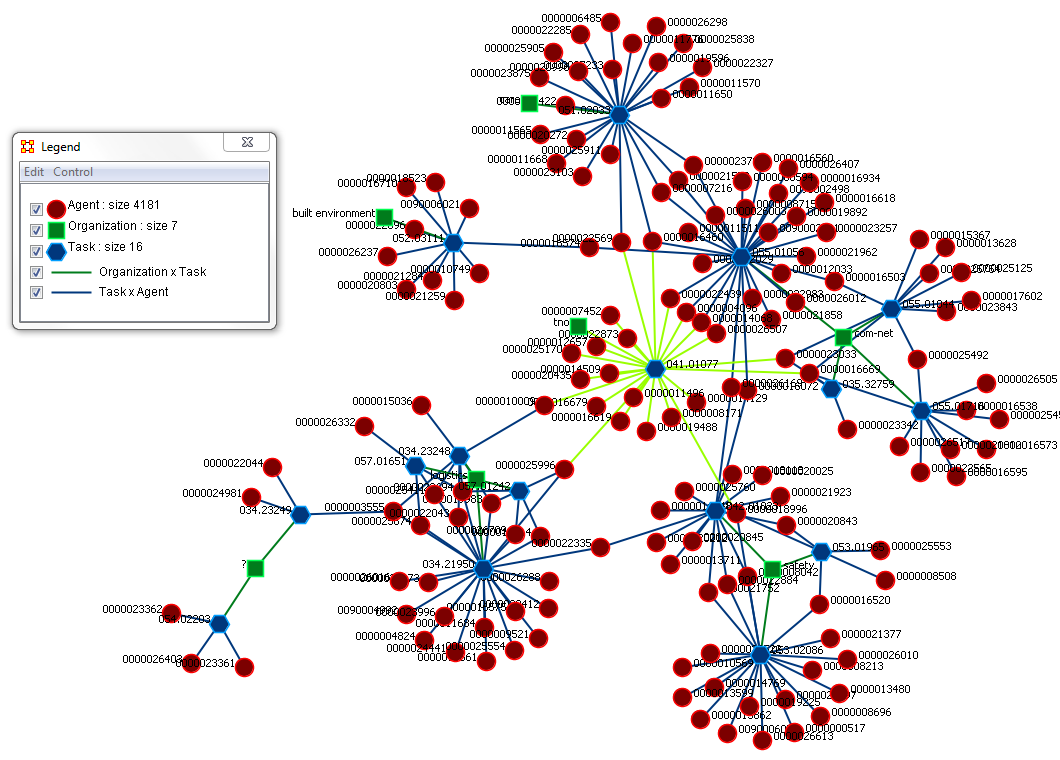 11
Tony van Vliet
Self Organizing & Autonomous Systems
Results: SOAS issues and their Stakeholders
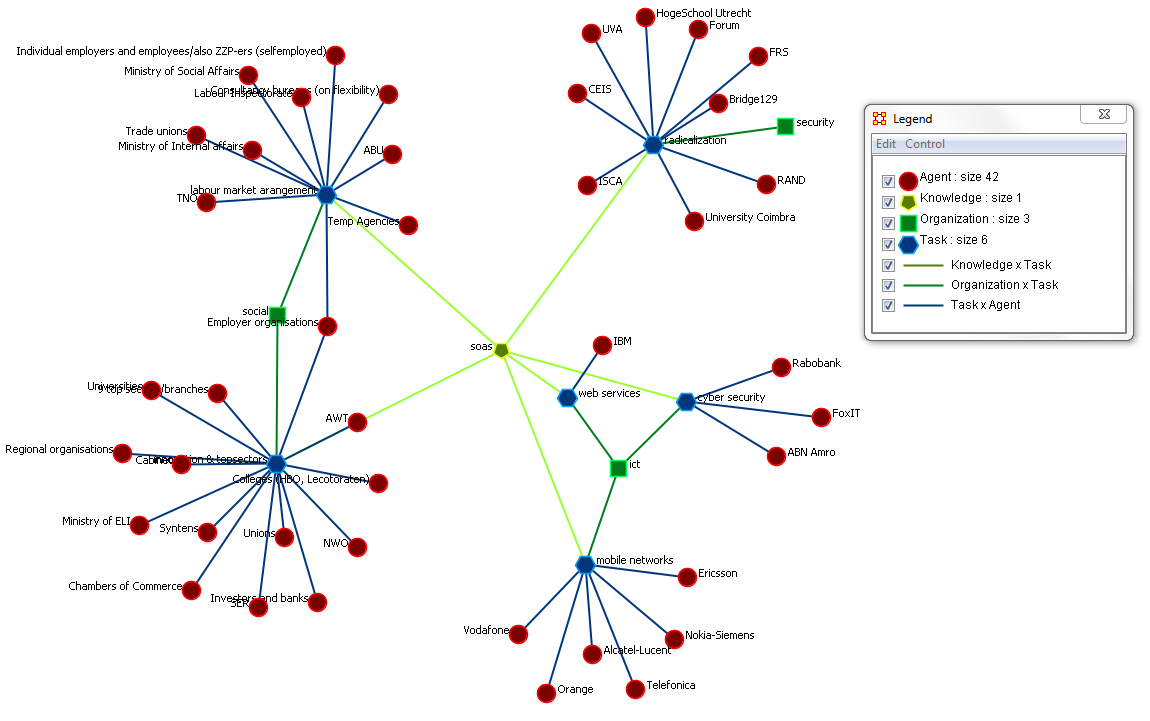 12
Tony van Vliet
Self Organizing & Autonomous Systems
Results: Connecting Stakeholder networks and Researcher networks through SOAS
SOAS issues and their stakeholders
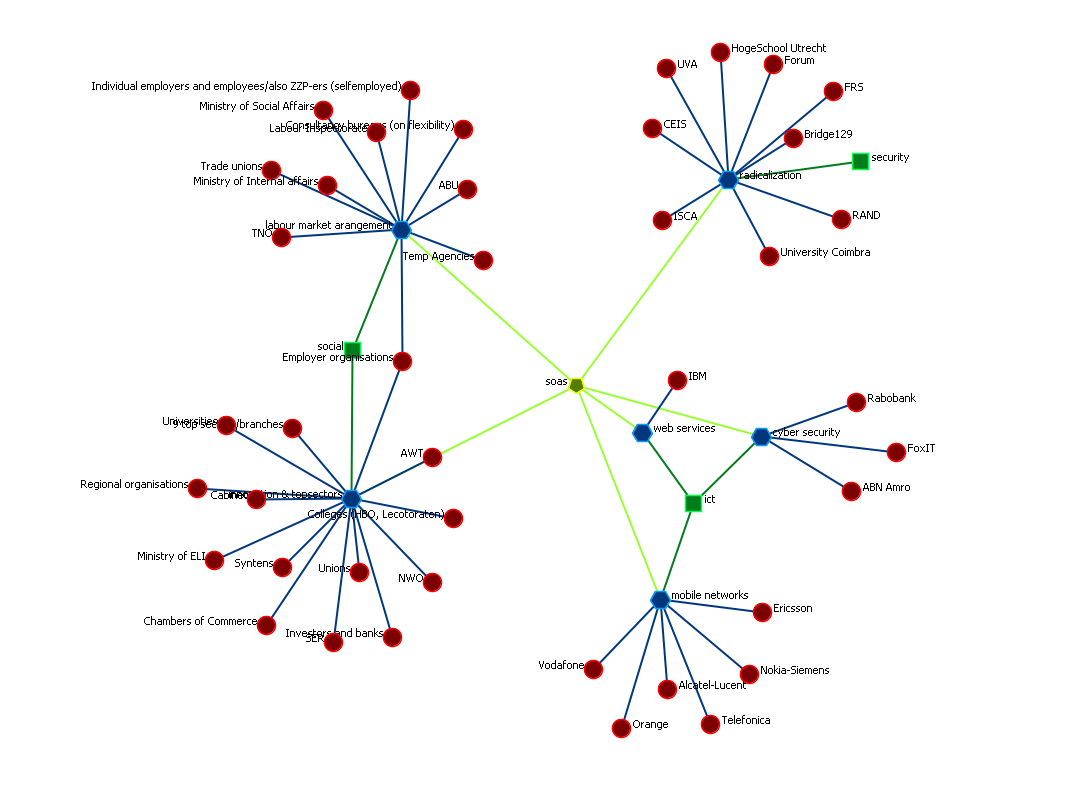 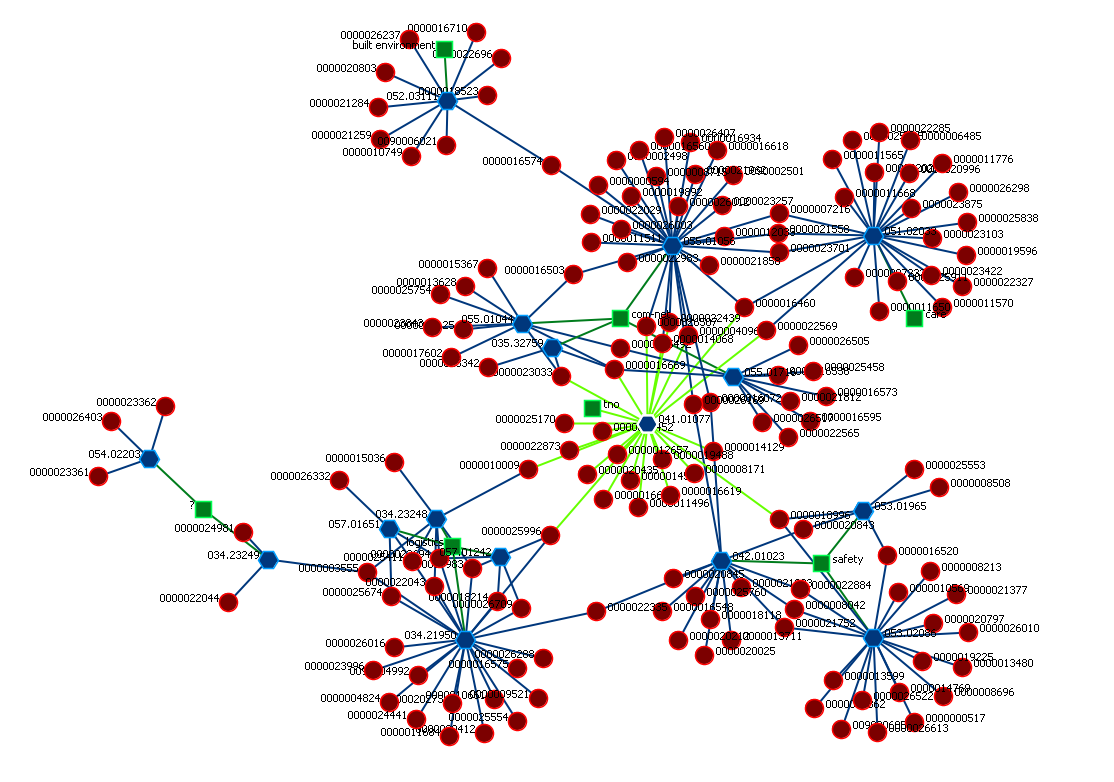 SOAS
SOAS like projects @TNO
13
Tony van Vliet
Self Organizing & Autonomous Systems
Results: Validation SOAS approach with ‘SOAS’ scientists
Wander Jager [director GCSCS] (supports/validates approach)
Maarten van Steen [chairman NWO theme complexity] (SOAS is inevitable)
Santa Fe (contact established, appointment not yet realized)
Stichting Zelforganisatie (SOAS is inevitable)
prof dr Ralph Stacey (SOAS is inevitable)

H. van den Berg (invited speaker at International Workshop on Self-managing and  Autonomous Networks (SAN 2012)

The topics in the call for papers of SASO the “IEEE International Conference on Self-Adaptive and Self-Organizing Systems” http://www.saso-conference.org/ can be seen as confirmation of SOAS approach.
14
Tony van Vliet
Self Organizing & Autonomous Systems
Consequences: of SOAS for TNO
Managing relationships instead of controlling entities
Develop, formulate and up-date ‘system’ RoadMaps (standardized) with stakeholders
System(Network) approach as SOP
System behavior is emergent, 
Use system dynamics to identify ‘targeted’ system behaviors
Use agent based models to make sense of underlying mechanisms and validate with empirical evidence
Use intended system behavior change as departing point, reduces problem space, total system description is not possible / feasible / 42
Visualize networks (these represent states and relationships)
Facilitate links between and within knowledge networks
Facilitate links between and within actor networks
Detect change, not only α-changes, but also β-changes and γ-changes
Dissemination strategy (multi modal: papers, wiki, CMaps, video, demo,…)
Setup a program to achieve the above suggestions
15
Tony van Vliet
Self Organizing & Autonomous Systems
from controlling the predictable to managing the unpredictable
Issue

Strengths: rich assets, multi-sector, multi-domain, multi-disciplinary, multiple applicable technologies
Weakness: fragmented, ‘bewust onbekwaam’
Opportunities: complex (wicked) problems  (Grand Challenges, TopSectoren, BigSociety,….)
Threats:losing ‘right to play’
to be continued…
(expected) Results

Targeted sensor development  (AMSN) 
Control Rooms (interaction design)
Multi-stakeholder collaboration (goal setting)
(Cyber)security (anomaly detection)
E-freight systems (autonomous parcels)
Smart Grids (distributed power generation)
Living Labs (evidence based CD&E)
………………………..
SOAS
Approach

ETP SOASroadmaps with stakeholdersnetwork thinking and representationsystem dynamics & agent based modellinganomaly detection & pattern recognitionself learning algorithmsmeta data architecture 
Community buildingwithin and between stakeholders and disciplinesgoal synchronization, shared values, appreciation of diversity, crowd sourcing
R&D enhancement in ETP’s & VP’sawareness of ‘adaption, robustness & learning’system behavior is emergent in complex systems
Impact





External
	Enhancing competivenessFacilitating fair and sustainable societiesCombining people and knowledge

InternalSatisfaction & ProductivityCreativity & InnovationAdaption, Robustness & LearningTrust & Prosperity